Some thoughts on multi-morbidity and complex patient populations
Ross E.G. Upshur BA(Hons.)MA,MD,MSc,CCFP,FRCPC
Head, Division of Clinical Public Health, Dalla Lana School of Public Health
Scientific Director, Bridgepoint Collaboratory for Research and Innovation
Assistant Director, Lunenfeld Tanenbaum Research Institute, Sinai Health System
Professor, Department of Family and Community Medicine and DLSPH
University of Toronto
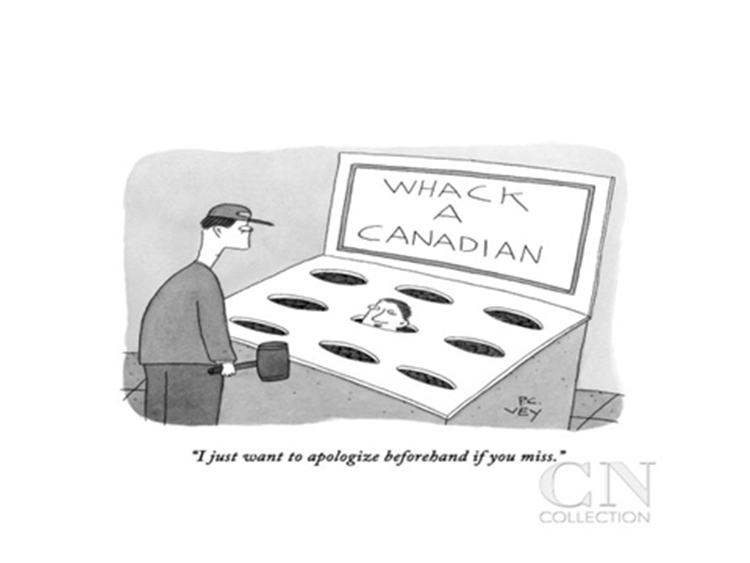 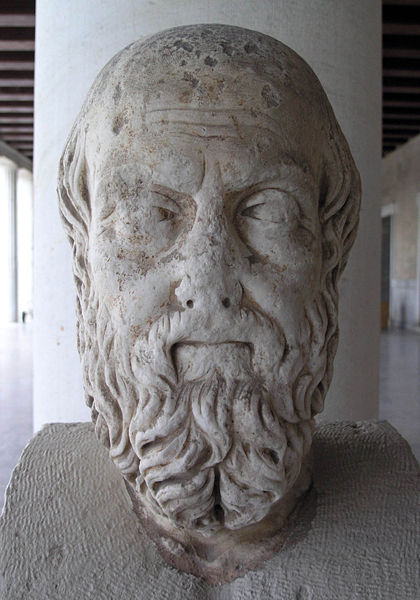 Babylon
Next in ingenuity to the marriage custom is their treatment of disease. They have no doctors, but bring their invalids out into the street, where anyone who comes along offers the sufferer advice on his complaint, either from personal experience or observation of a similar complaint in others…Nobody is allowed to pass a sick person in silence; but everyone must ask him what is the matter.
The Challenge
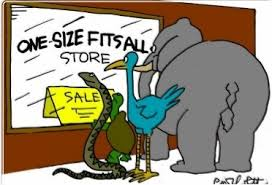 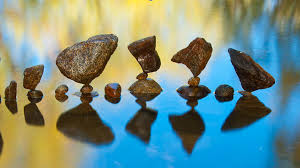 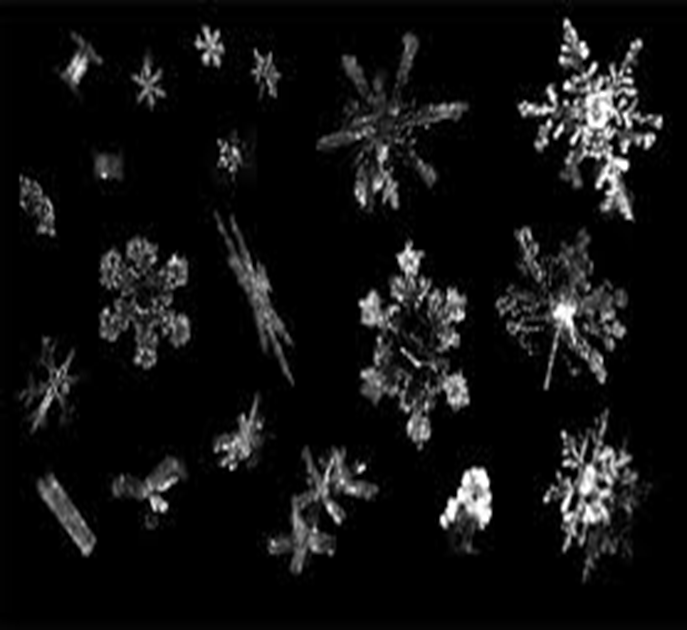 Chronic Health ConditionsDenton and Spencer 2010Canadian Journal on Aging
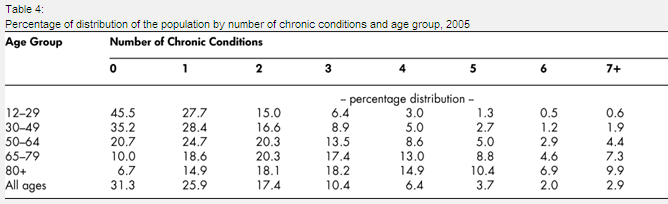 Schaink et al.
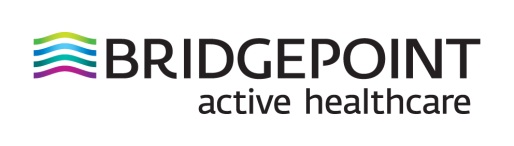 Patient Complexity
System Complexity
Complex Continuing Care
/Rehab
Social Services
Mental Health,
Addiction,
Cognition
Social Determinants of Health
Mental Health
Acute Care
Specialty Care
Primary Care
Emergency Department
CCAC
LTC
Multiple Concurrent Complex Conditions ± Aging
Alignment of Treatment Goals
Treatment Goals Aligned
Providers
Caregivers
Patients
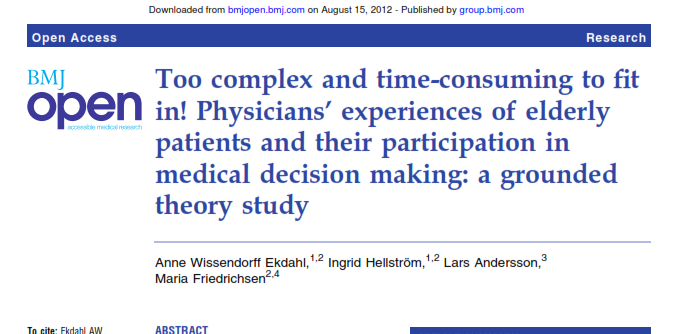 Interprofessional Model of Practice for Aging and Complex Treatments
IMPACT PLUS: a comprehensive model of
Assessment
Care Planning
Mentorship and training
Interprofessional problem solving model
Includes PCPs, CCAC worker, pharmacist, RNs, NPs, social workers, physiotherapist, OT, dieticians, trainees 
                                  PLUS 
Psychiatrist & General Internist
[Speaker Notes: IMPACT Plus has 3 special features and 3 components that I want to stress.
An assesment tool
A care planning tool
Mentorship and training tool

Three Components:
Simultaneous interprofessional consult
Includes Psychiatrist
Includes internist]
Healthcare Providers Collaborative Problem Solving and Decision Making
Patient and Healthcare Provider Collaborative Problem Solving and Decision Making
IMPACT PLUS
[Speaker Notes: It brings the interprofessional team, patient, and family together in one place all at the same time. 
The basic concept is for the interprofessional team, in real time, to collaboratively assess and develop a care plan with the patient and family.  The interprofessional team may vary depending on local circumstances and the session length also varies.  Initially, we were taking 2 hours/patient, but as our team skills developed, we have been able to reduce this to 1 or 1.5 hours.
The intention is to prevent this:]
Lessons learned
Patients :
feel cared for and heard, given time to actually surface what is important
Co-develop care plans that focus on what is achievable given very diverse and complicated treatment burdens

Family caregivers:
 feel supported
 able to give voice to their stress
feel empowered to continue to deal with difficult and complex situations
Lessons learned
Health Care Providers:
 experience true inter-professional learning, 
Are able to crowd-source solutions to complex problems
Reduce stress/burnout through group support and validation that creates a “way forward” with complex patients
increase their willingness to care for a challenging patient population
Find patients are easier to manage in subsequent primary care visits
Challenges
Innovative projects often not persuasive on their own
Scale and cost considerations
Measures are not necessarily well calibrated to the phenomenon 
Systems need to be rethought and reconfigured